Application of hybrid MC/MD reaction method to the study of CALB catalyzed ring-opening polymerization of β -lactam
Chantal Barberot, Ikuo Kurisaki, Yuichi Suzuki, Masataka Nagaoka
Graduate School of Information Science,Nagoya University
CREST workshop 28/07/2014
1
Enzymatic polymerization
Increased interest in the area of in vitro enzyme-catalyzed organic reaction
 Many families of enzyme can be used for transforming not only their natural substrates but a wide range of unnatural compounds 
 Using enzymes in organic synthesis have several advantages
High catalytic activity
Mild reaction conditions (solvent, temperature, pressure, pH)
Regio, stereo and enantio-selectivity
Non-toxic natural catalyst
 In living system, polymers can be produced by enzymatic catalysis
 Synthesis of polymers with enzymatic catalysis have more and more study
Production of biodegradable and biocompatible materials
Application in medicine, packaging industry
 Lipase enzymes are widely used for enzymatic polymerization
CREST workshop 28/07/2014
2
Enzymatic polymerization
In living system, lipase hydrolyze triglycerides into fatty acids and glycerol






 In organic media, lipase can catalyze the reverse reaction (esterification)

 The most commonly biocatalyst used in enzymatic polymerization is Candida Antartica Lipase B (CALB) come from yeast
High stability at elevated temperature
Good activity in organic solvent
Accept various substrate
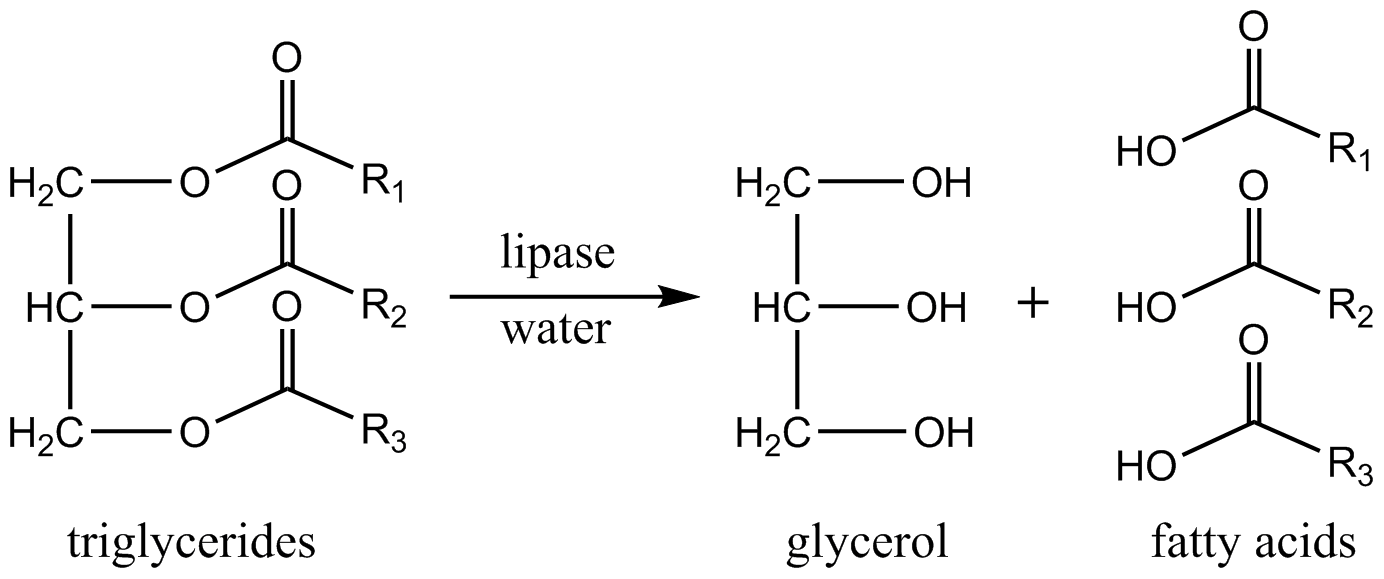 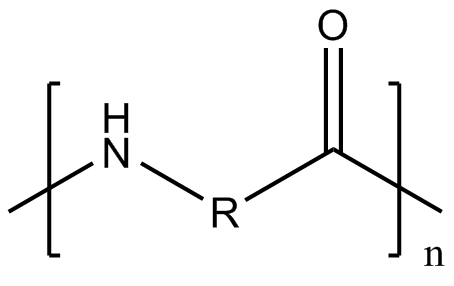 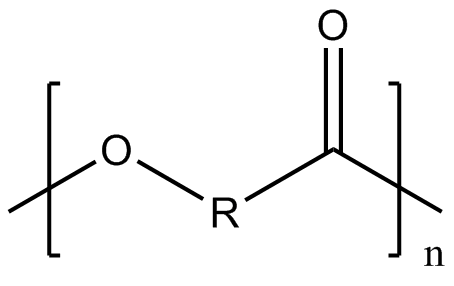 polyester
polyamide
CREST workshop 28/07/2014
3
Example of CALB catalyzed polymerization
Ring-opening polymerization of β-Lactam
Reaction yield = 37%
Maximum  degree of polymerization (DP) = 40 monomeric units
Average DP = 12 monomeric units




 Ring-opening polymerization of ε-caprolactone (ε-CL)
Reaction yield = 65%
DPmax = 78 monomeric units
Average DP = 29 monomeric units
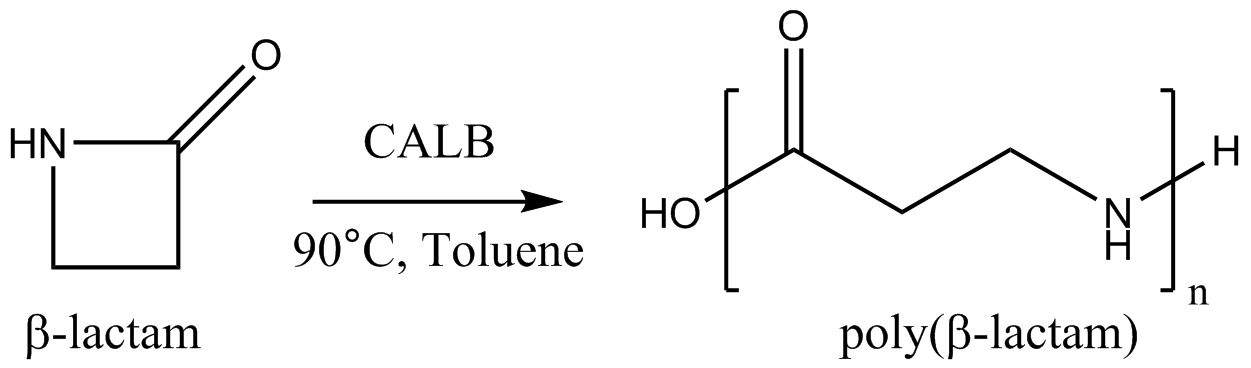 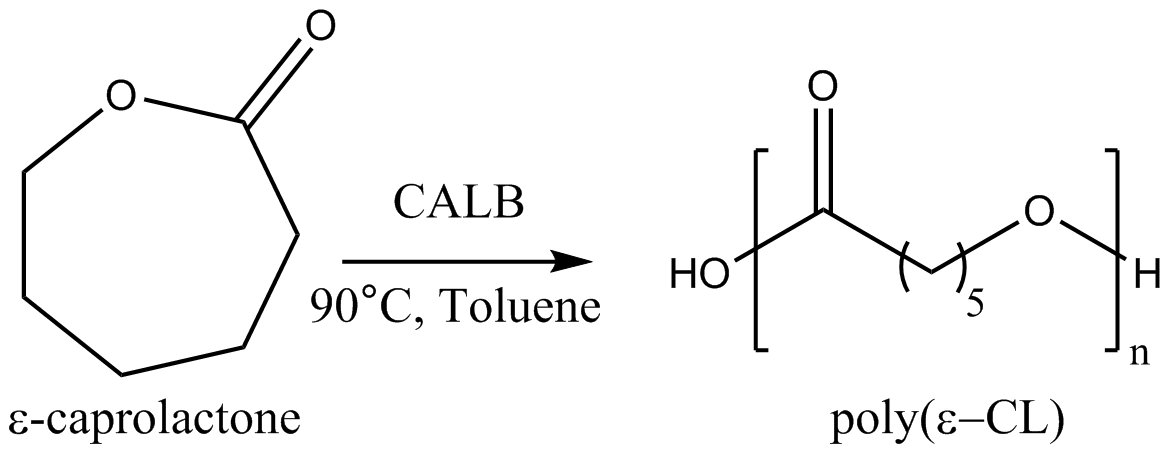 → polymer size and the reaction yield dependent of the nature of starting material
K. Loos et al. Biomacromolecules 2014 15, 234-241
CREST workshop 28/07/2014
4
Example of CALB catalyzed polymerization
Ring-opening copolymerization of ε-CL and β-Lactam 
Different feed ratios of ε-CL/β-lactam tested: 75:25, 50:50 and 25:75
DPmax = 12
9 different structures of poly(ε-CL-co-β-lactam) was observed with a ratio of 50:50 ε-CL/β-lactam 







 A better understanding of the polymerization process can allow to regulate the copolymer structure (molecular weight, nature)
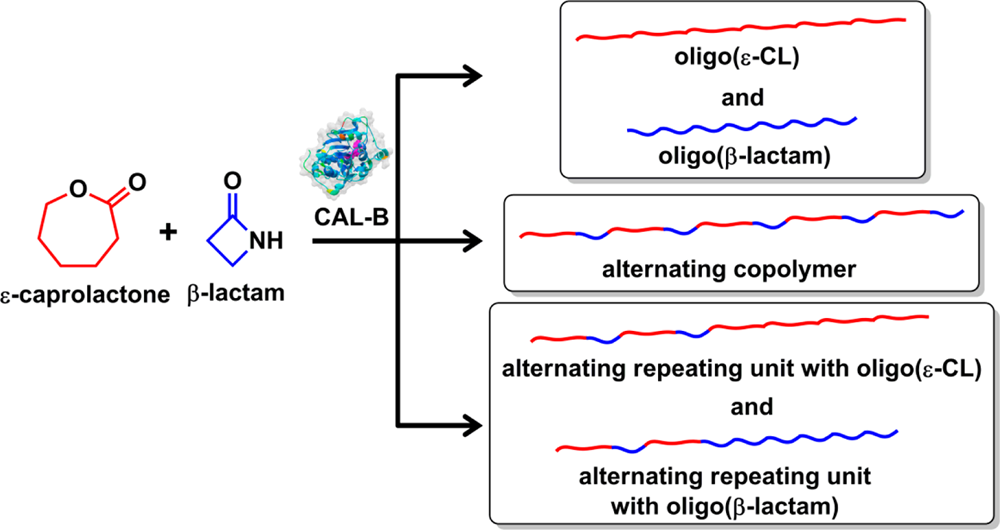 K. Loos et al. Biomacromolecules 2014, 15, 234-241
CREST workshop 28/07/2014
5
Target goal
For the polymerization process, some mechanism were already proposed
Some mechanism based on experimental observations was given
A theoretical mechanism of β-Lactam polymerization catalyzed by CALB was proposed1
They only model the polymerization process until the formation of the dimer
This mechanism do not explain the rate-determining step of the polymerization reaction
 Simulation of the whole polymerization process seems to be important to clarify the CALB catalyzed copolymerization mechanism
 We propose to simulate the CALB catalyzed copolymerization process by using the hybrid MC/MD reaction method2
 First, we will study the CALB-catalyzed polymerization of β-Lactam and ε-Caprolactone process individually
1G. Felds et al. ACS Catal. 2011, 1, 323-336
2M. Nagaoka et al. Chem. Phys. Letters 2013, 583, 80-86
CREST workshop 28/07/2014
6
Hybrid MC/MD Reaction Simulation
Mechanism proposed for the hybrid MC/MD reaction process
initiation
propagation
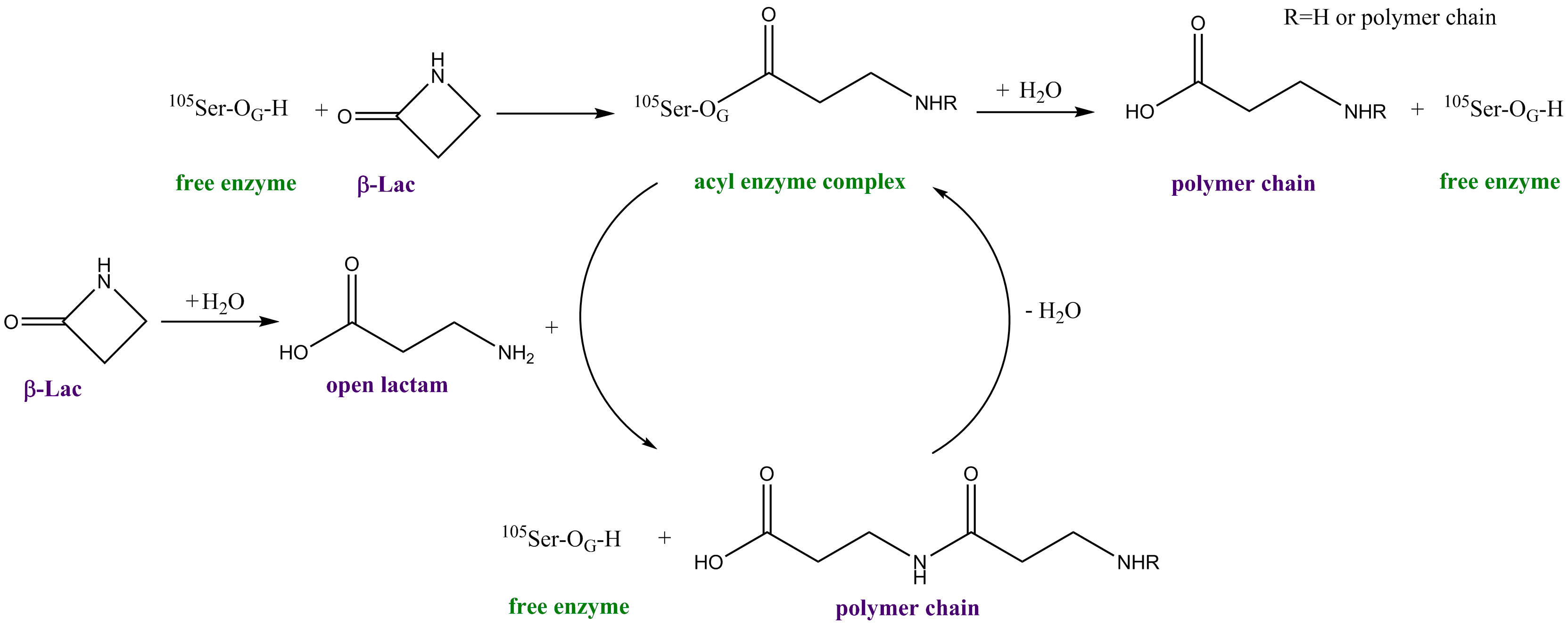 Active site
- two bond breaking
- two bond formation
G. Felds et al. ACS Catal. 2011, 1, 323-336
CREST workshop 28/07/2014
7
Adaptation of hybrid MC/MD Reaction simulation
Run MD simulation until satisfying necessary conditions
Virtually react and relax the whole system
Accept or reject the reaction under the Metropolis scheme
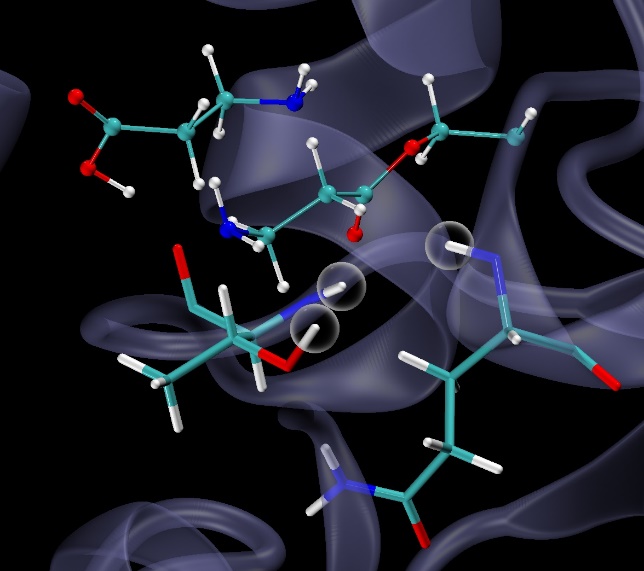 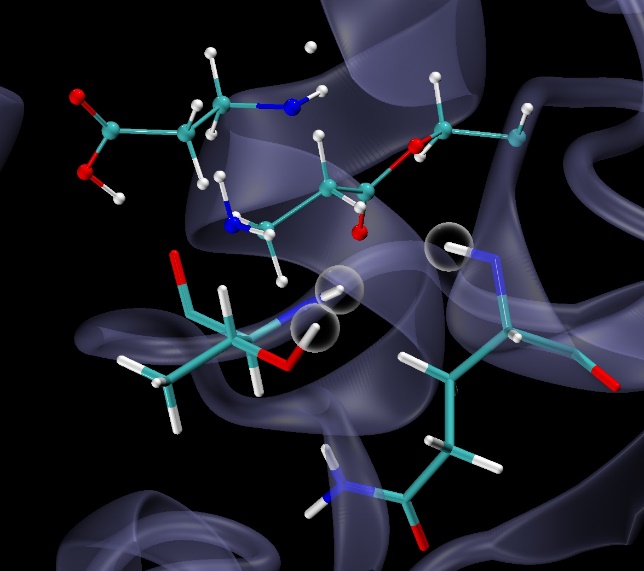 acylated serine
lactam
Gln106
Thr40
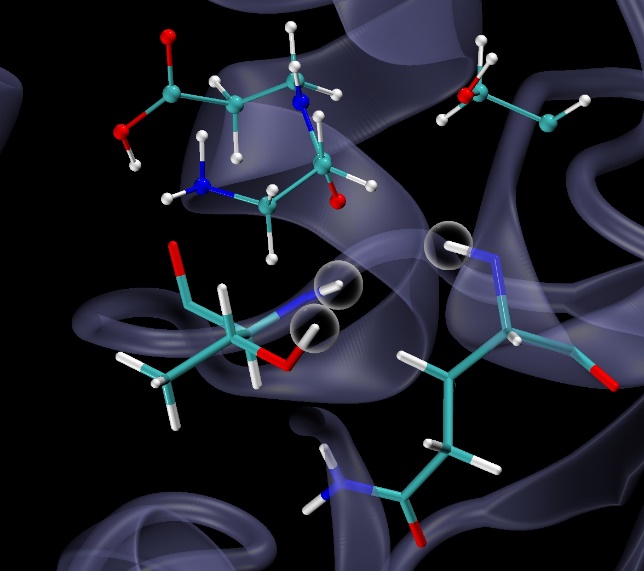 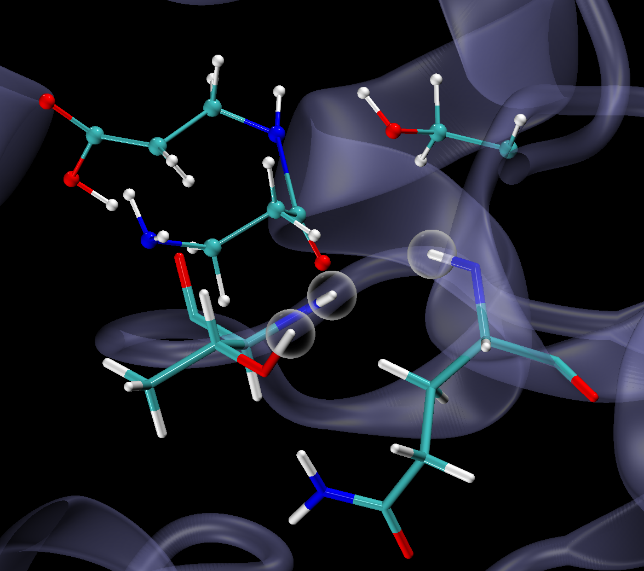 dimer
OG
Ser105
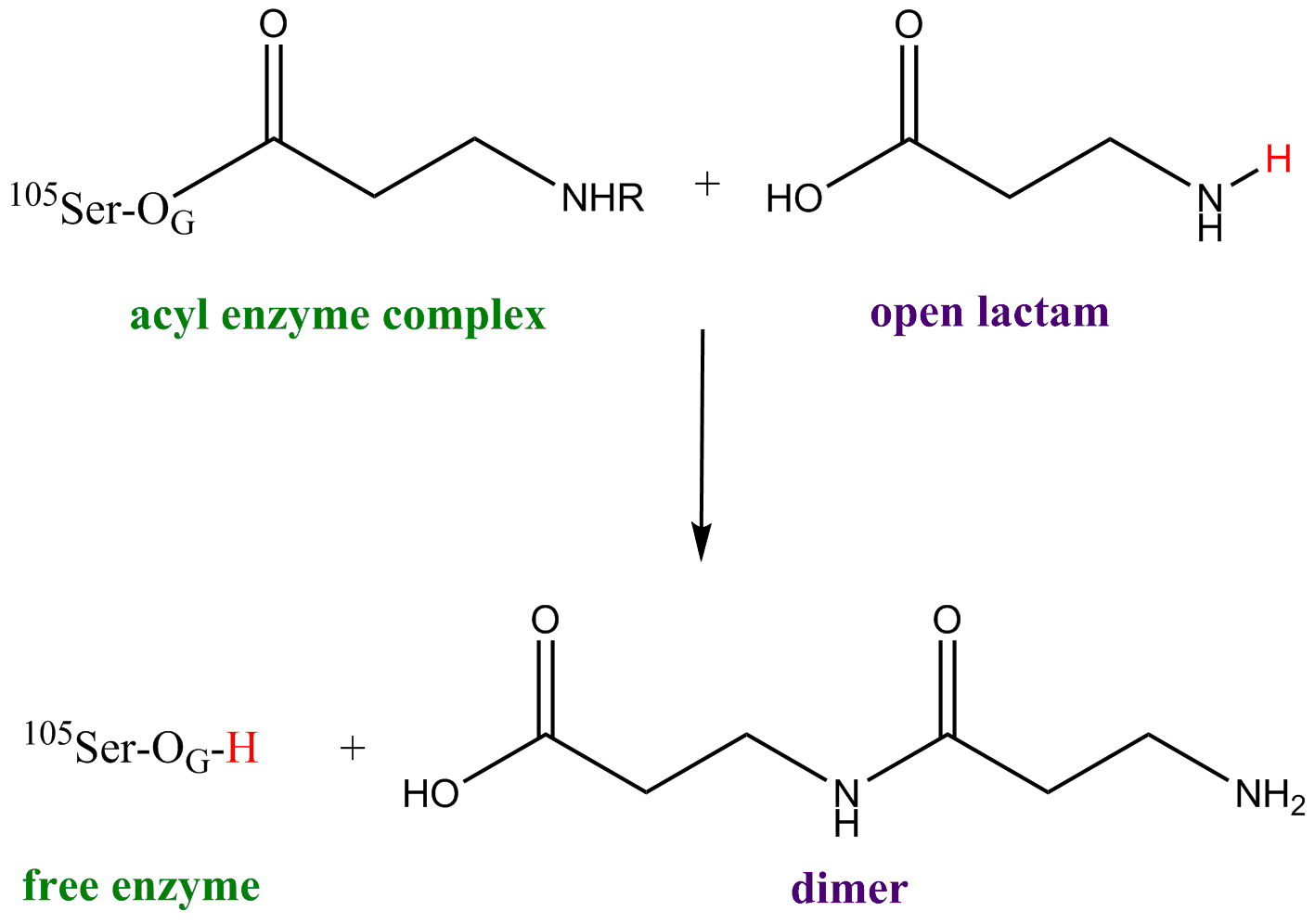 oxyanion hole
Gln106
Thr40
CREST workshop 28/07/2014
8
Simulation of the first polymerization process steps
Model system
Acylated Serine
One β–lactam in the active site
In a water box (Size box: 67*86*74 Å)
 Force field: ff99SB and GAFF, RESP charge procedure
 Periodic boundary condition
 100 ps of heating up to the desired temperature (300 K) with a Langevin thermostat 
 1 ns of NPT-MD equilibration under a pressure of 1 bar and temperature of 300 K
 NVT-MD time is 10 ps with a temperature of 300 K for each MC/MD cycle
 SHAKE method used to constrain the bond involving hydrogen atom
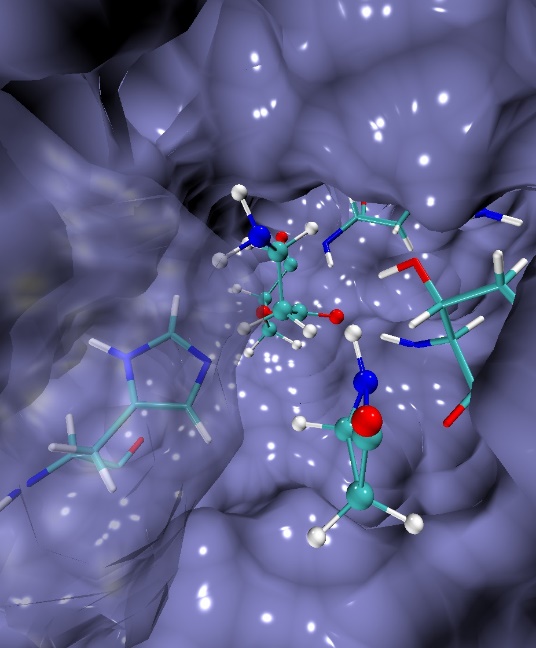 Acylated Serine
His224
Thr40
Β-lactam
CREST workshop 28/07/2014
9
Simulation of the first polymerization process steps
Formation of acylated complexe
Lactam opening
Polymerization
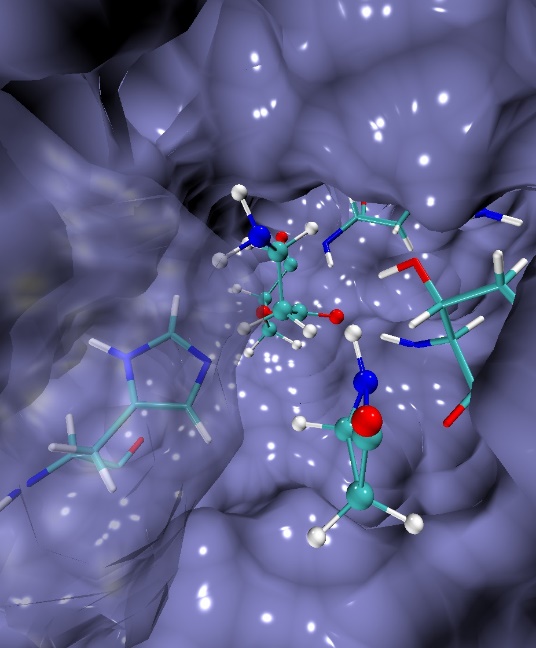 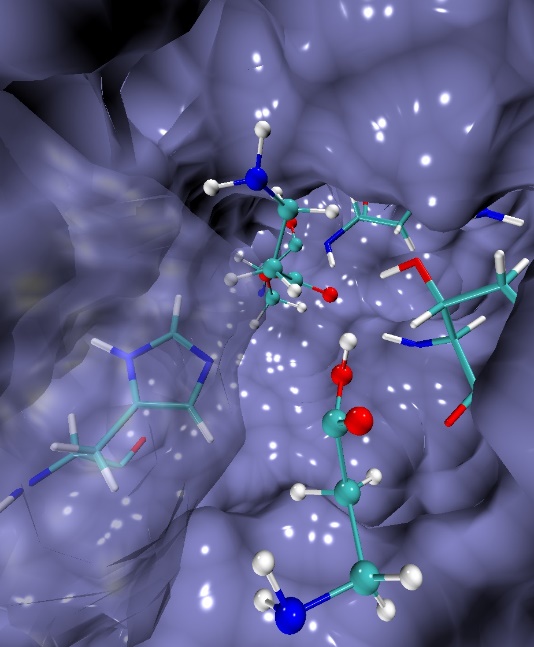 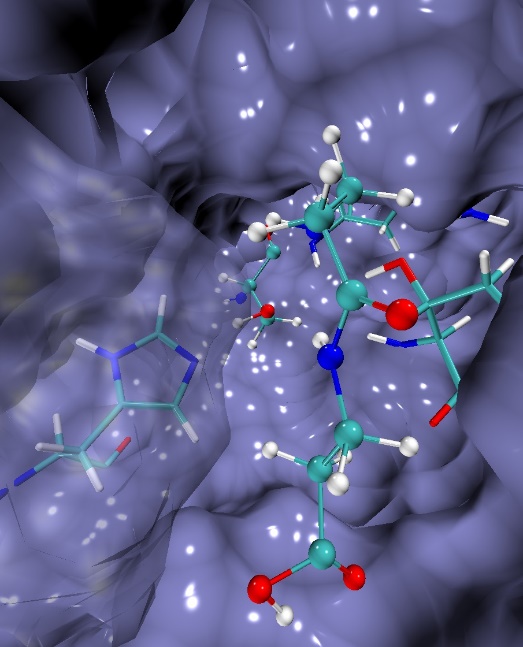 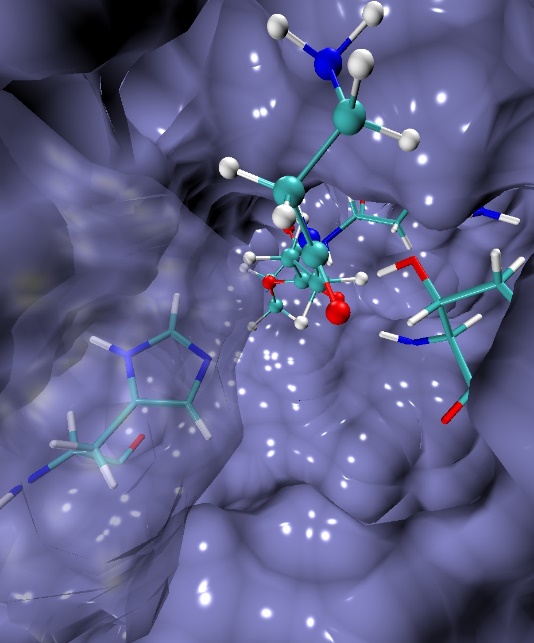 Acylated Serine
Acylated Serine
Acylated Serine
Ser105
His224
His224
His224
His224
Thr40
Thr40
Thr40
Thr40
Β-lactam
Open latam
Dimer
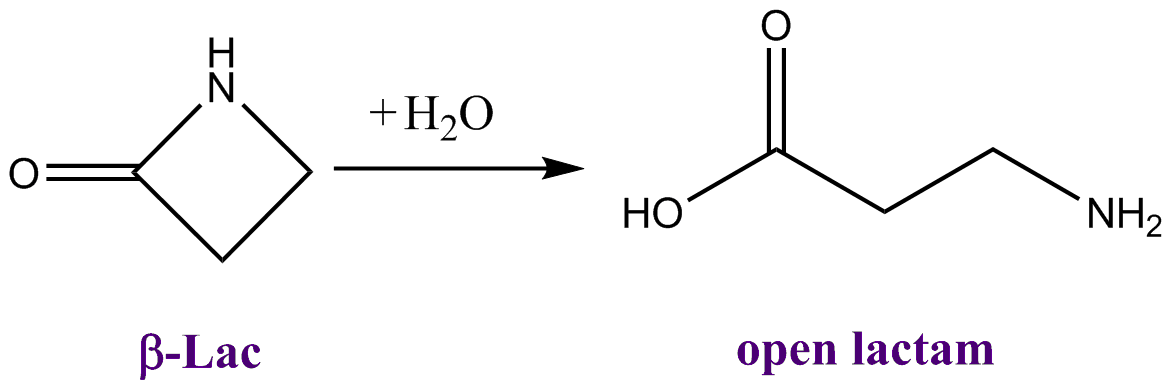 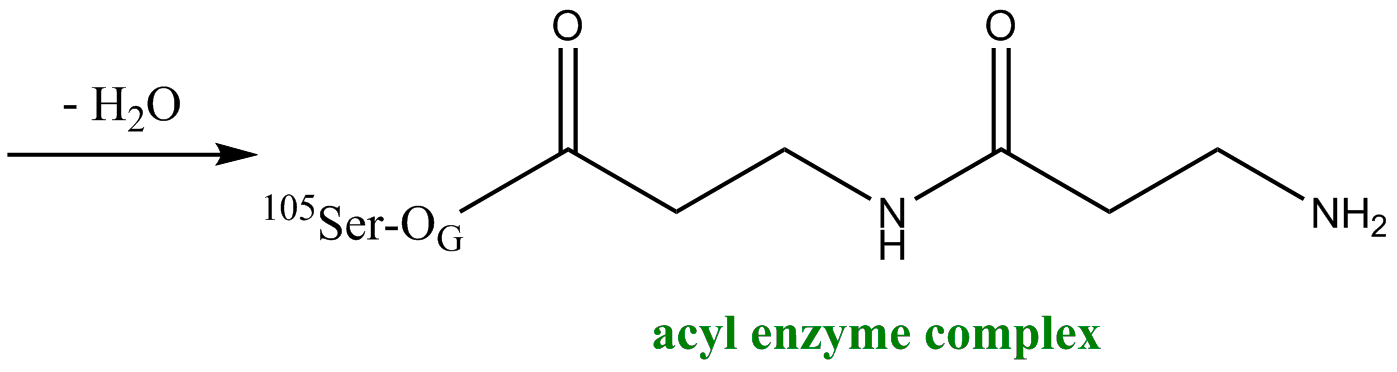 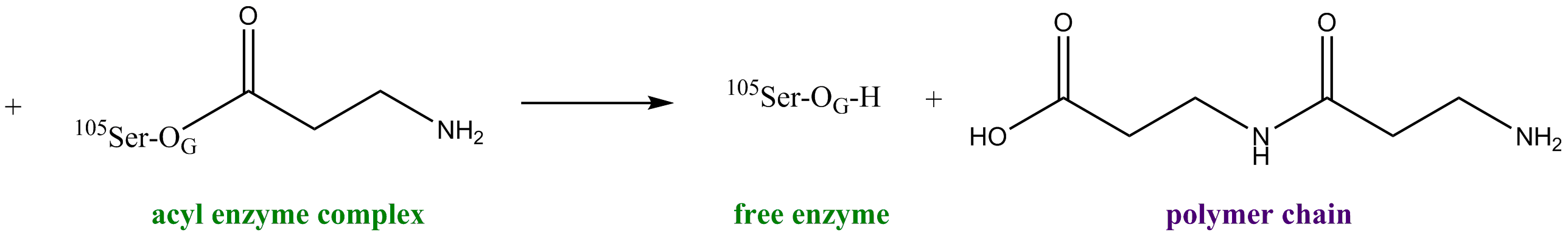 CREST workshop 28/07/2014
10
Next implementation in the hybrid MC/MD reaction method
To realize the next step of polymerization process, another lactam molecule should approach and bind to the active site
 Spontaneous lactam binding to the active site is time consuming with a standard MD simulation
 Add a docking procedure to force the lactam to be bound to the active site
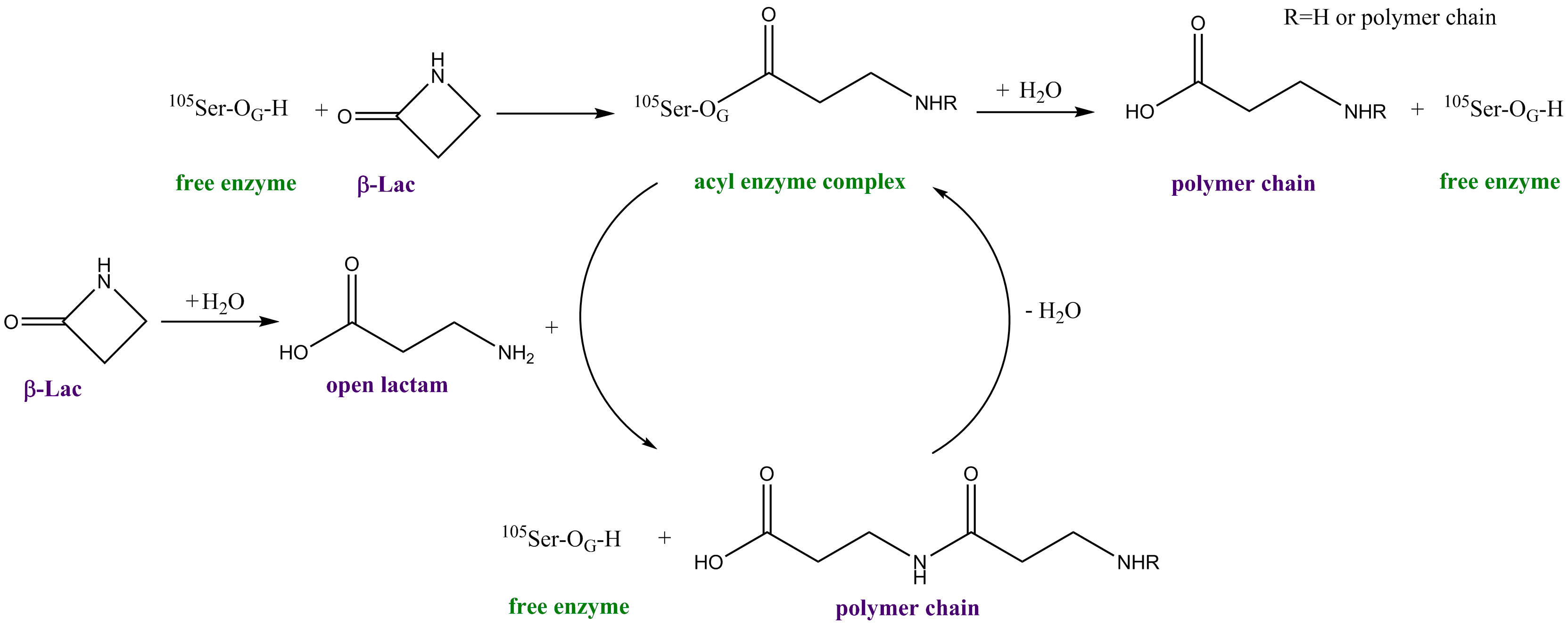 CREST workshop 28/07/2014
11
Conclusion
Modelisation of the first steps of the CALB catalyzed polymerization by the hybrid MC/MD approach shows that this method can be used to study enzymatic catalysis

 After having successfully completes each step of the polymerization process, we will modelize the CALB-catalyzed polymerization of β-Lactam by varying the reaction condition (temperature, solvent)

 Being able to use the hybrid MC/MD method for this complex reaction would allow us to extent its scope of study to other complex system
CREST workshop 28/07/2014
12
Thank you for your attention
CREST workshop 28/07/2014
13